The Buying Group
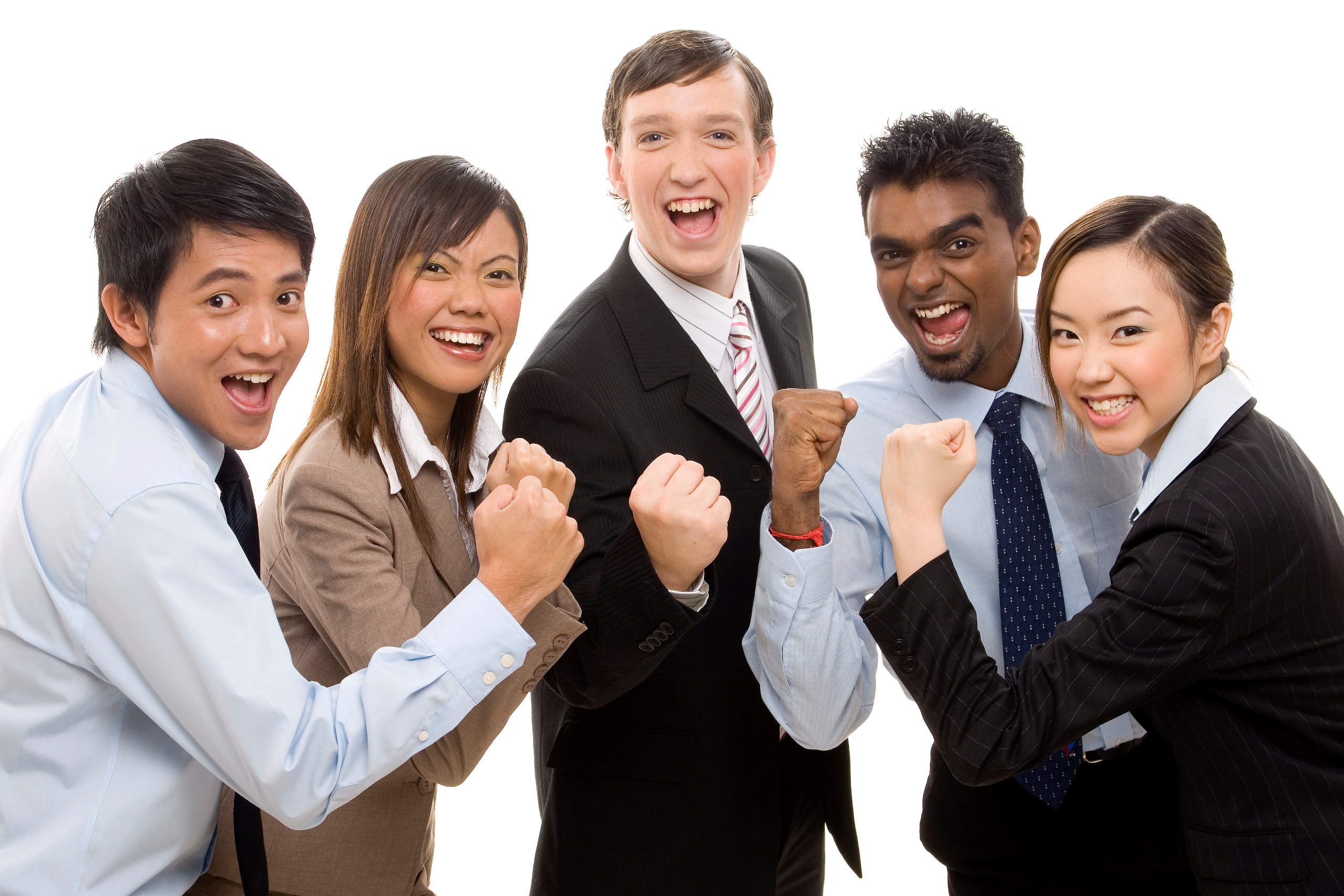 There is often more than just one person involved.
www.SmallBusinessSolver.com © 2016
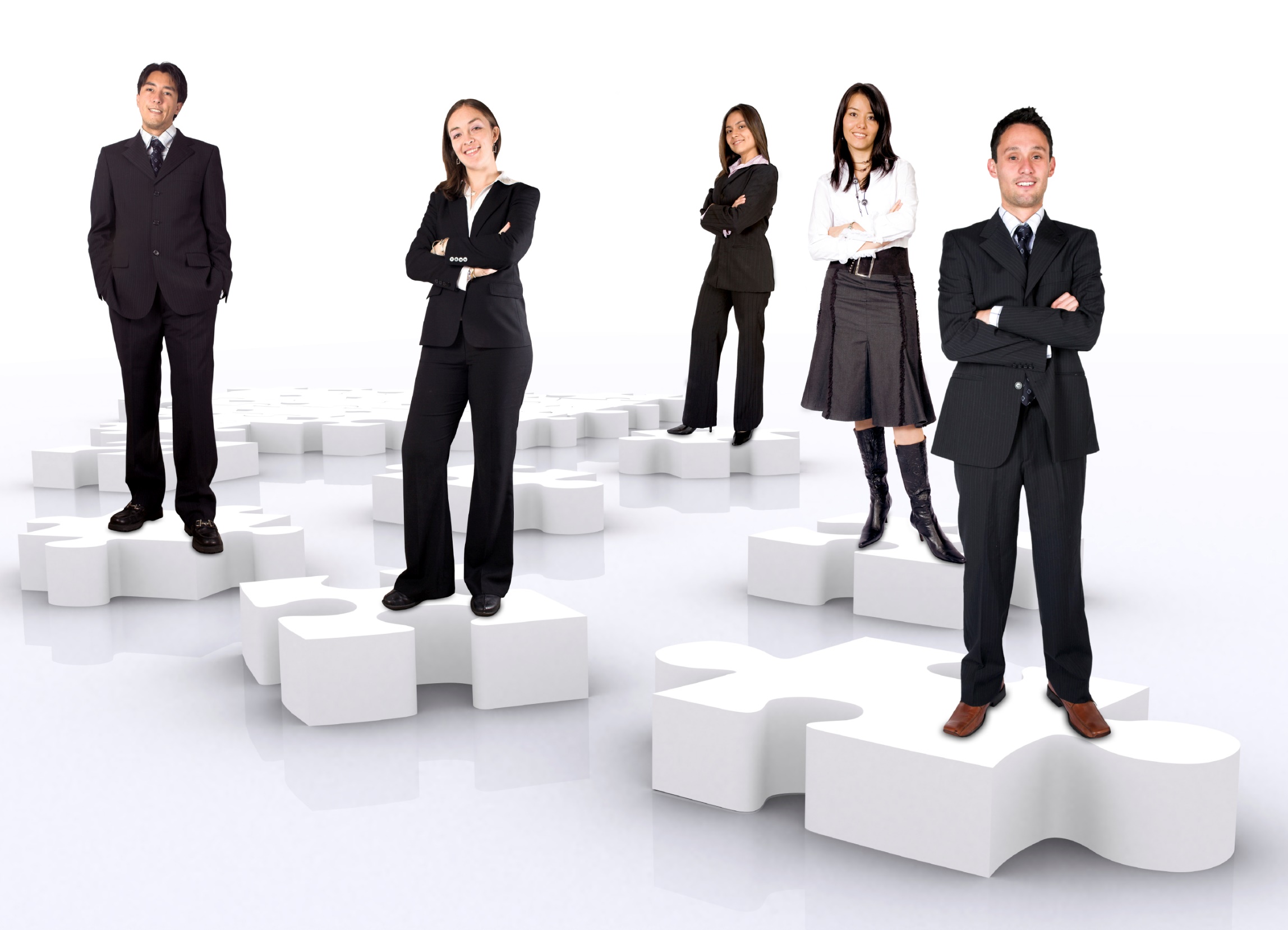 When selling, you need to be aware of these different players, who you are already workingwith, who you  don’t have access to, and who you should be speaking with.
www.SmallBusinessSolver.com © 2016
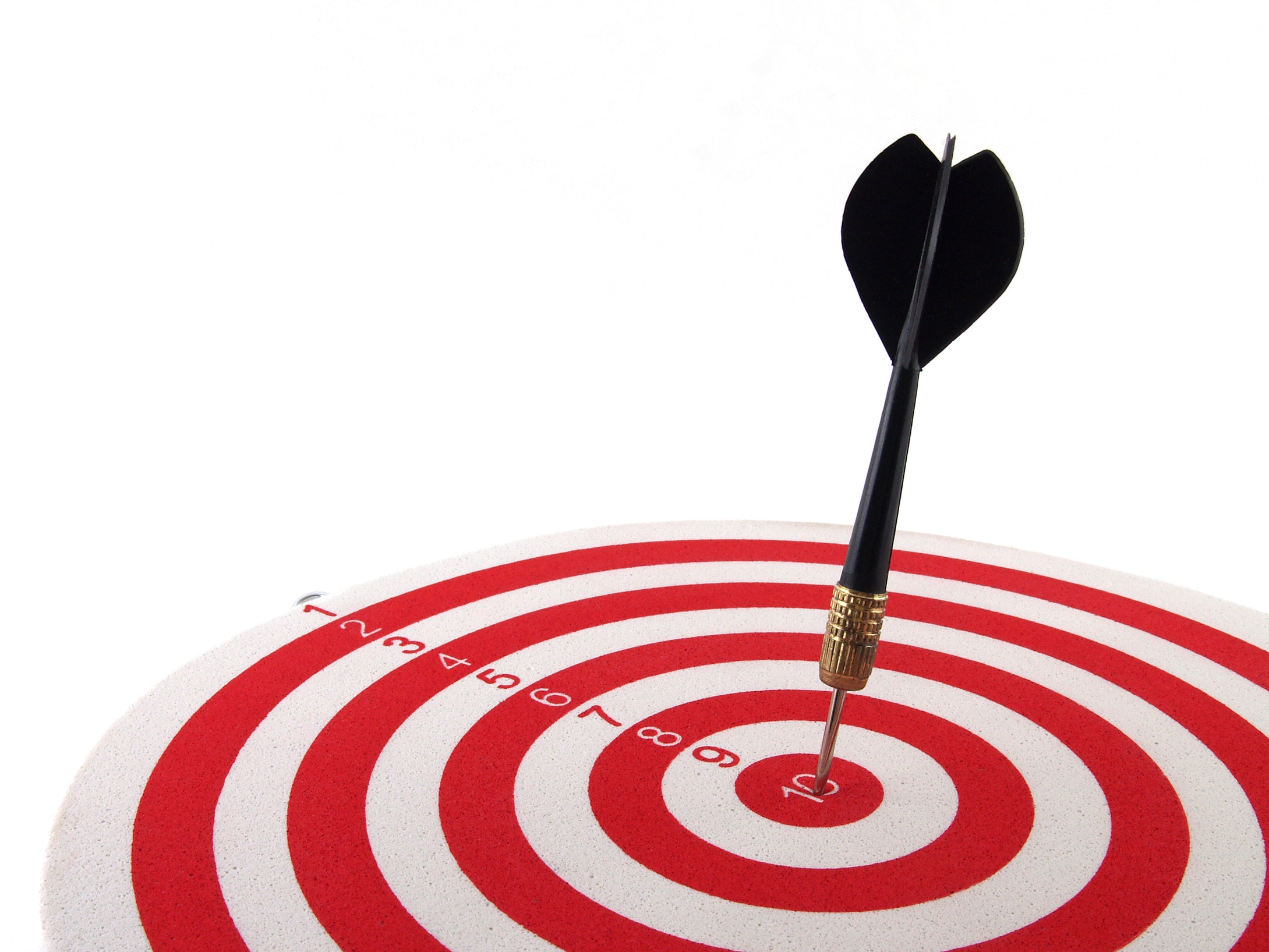 The Goal
Understand all of the players in a sale.
www.SmallBusinessSolver.com © 2016
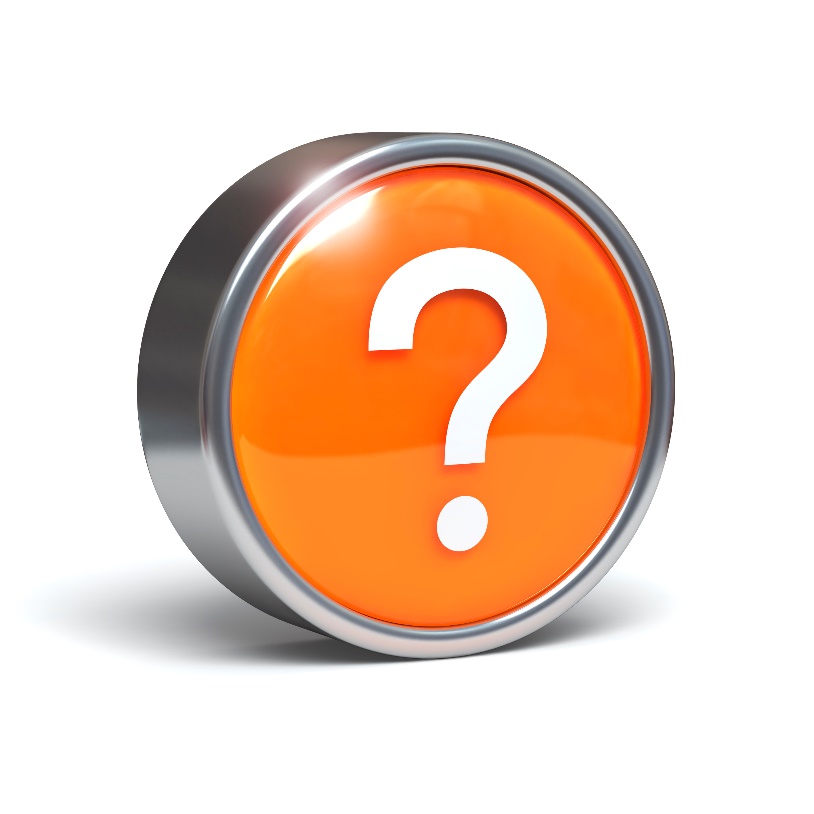 Discussion: “Who are all your customers?”
Who are all the people that use your product or service?
Who influences the decision?
Who pays for it?
Who is accountable for the decision?
www.SmallBusinessSolver.com © 2014
Key Points
The initiator
The influencer
The decider
The buyer
The user
The gatekeeper
Example
What not to do
Your next steps
Wrap up
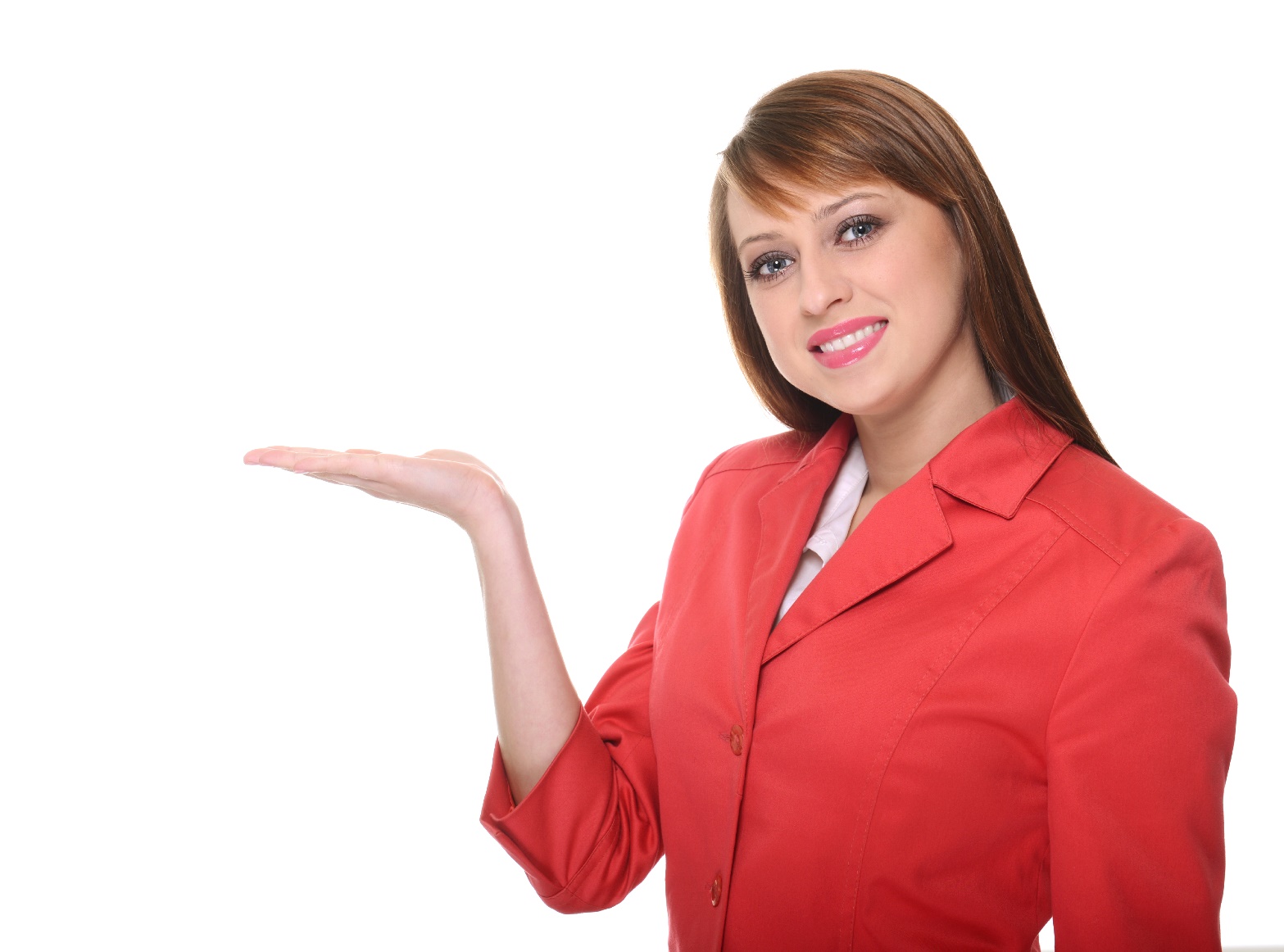 www.SmallBusinessSolver.com © 2016
Worksheet
Grab your worksheet and follow along.
www.SmallBusinessSolver.com © 2016
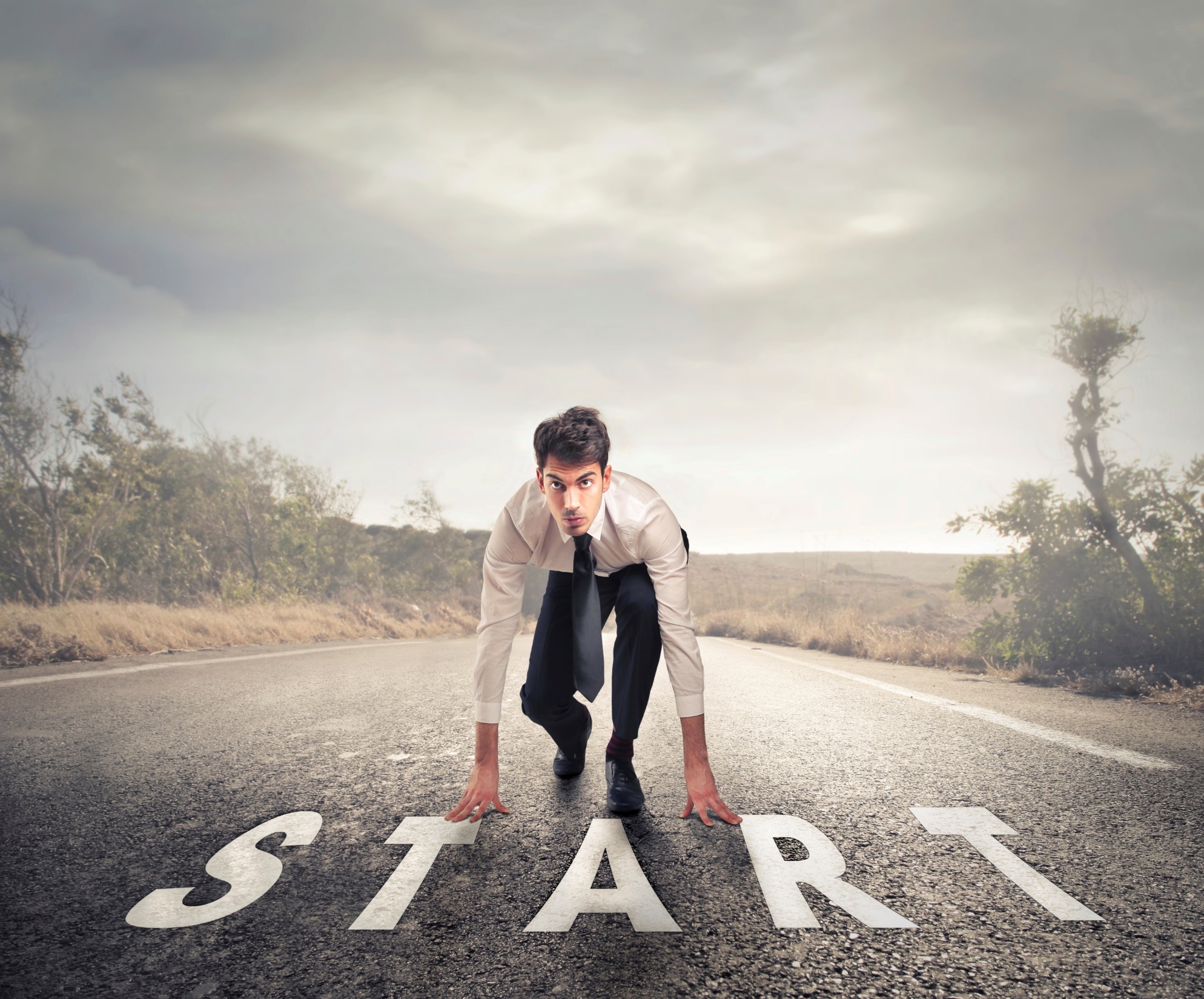 Initiator
www.SmallBusinessSolver.com © 2016
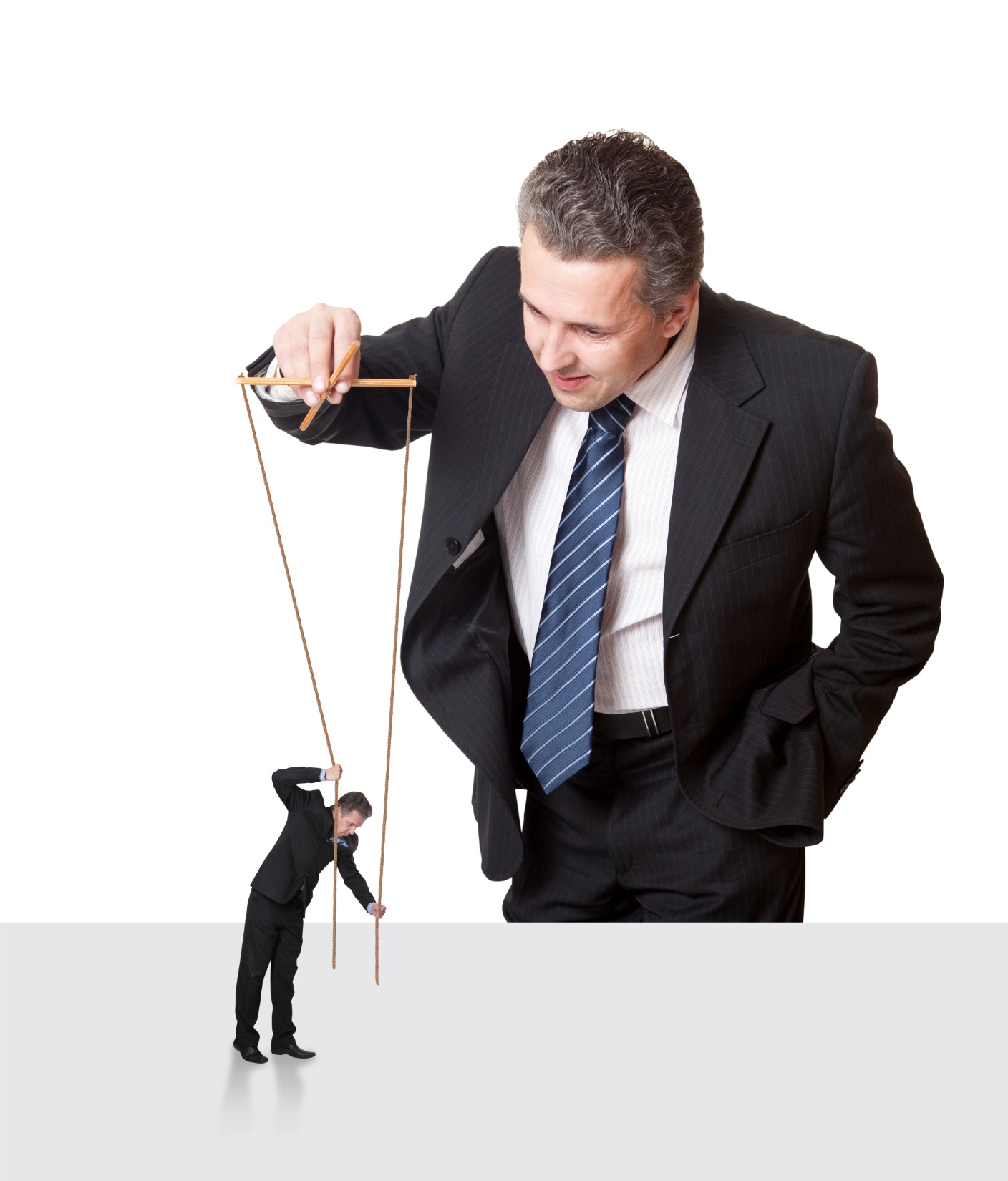 Influencer
www.SmallBusinessSolver.com © 2016
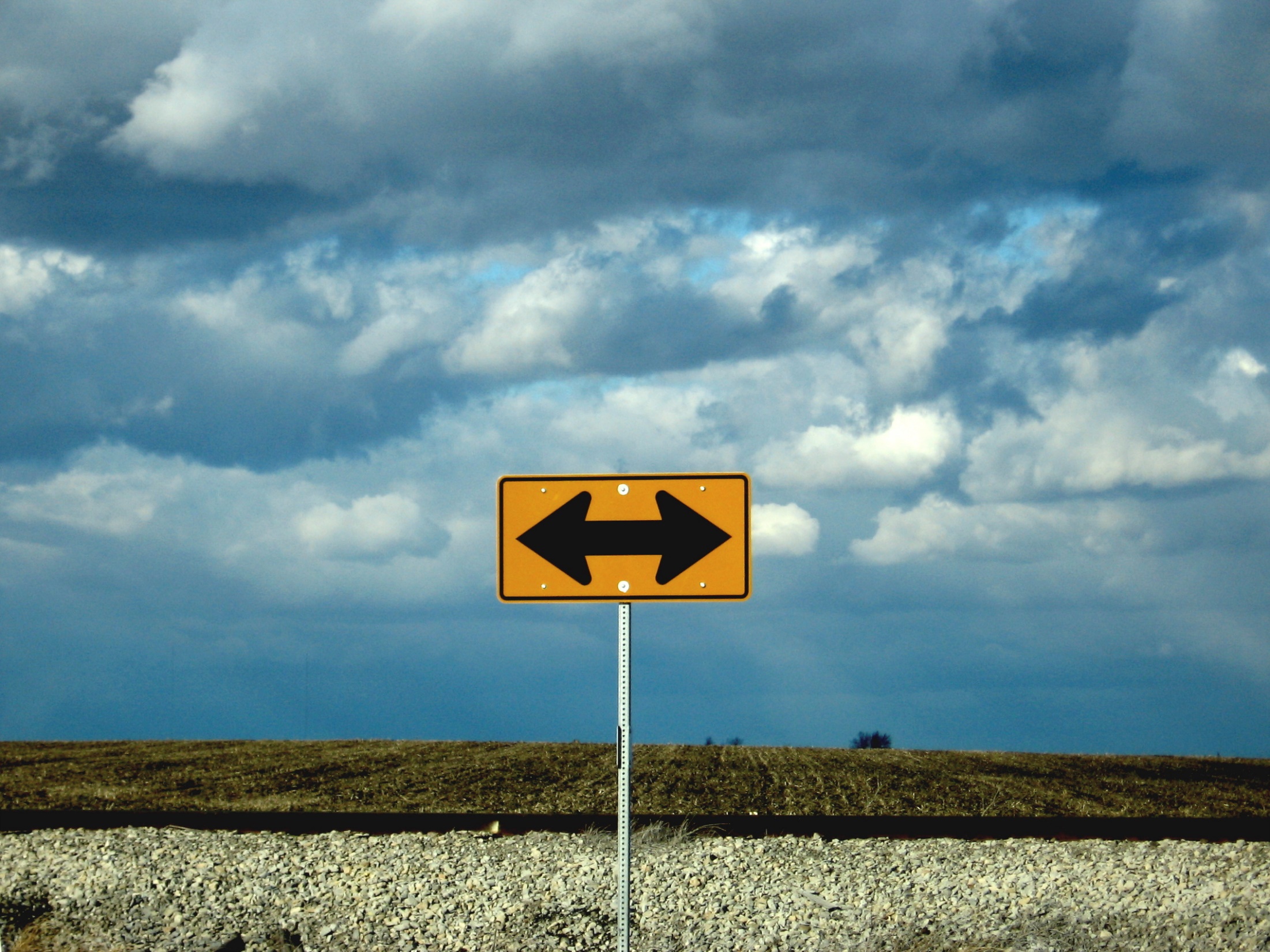 Decider
www.SmallBusinessSolver.com © 2016
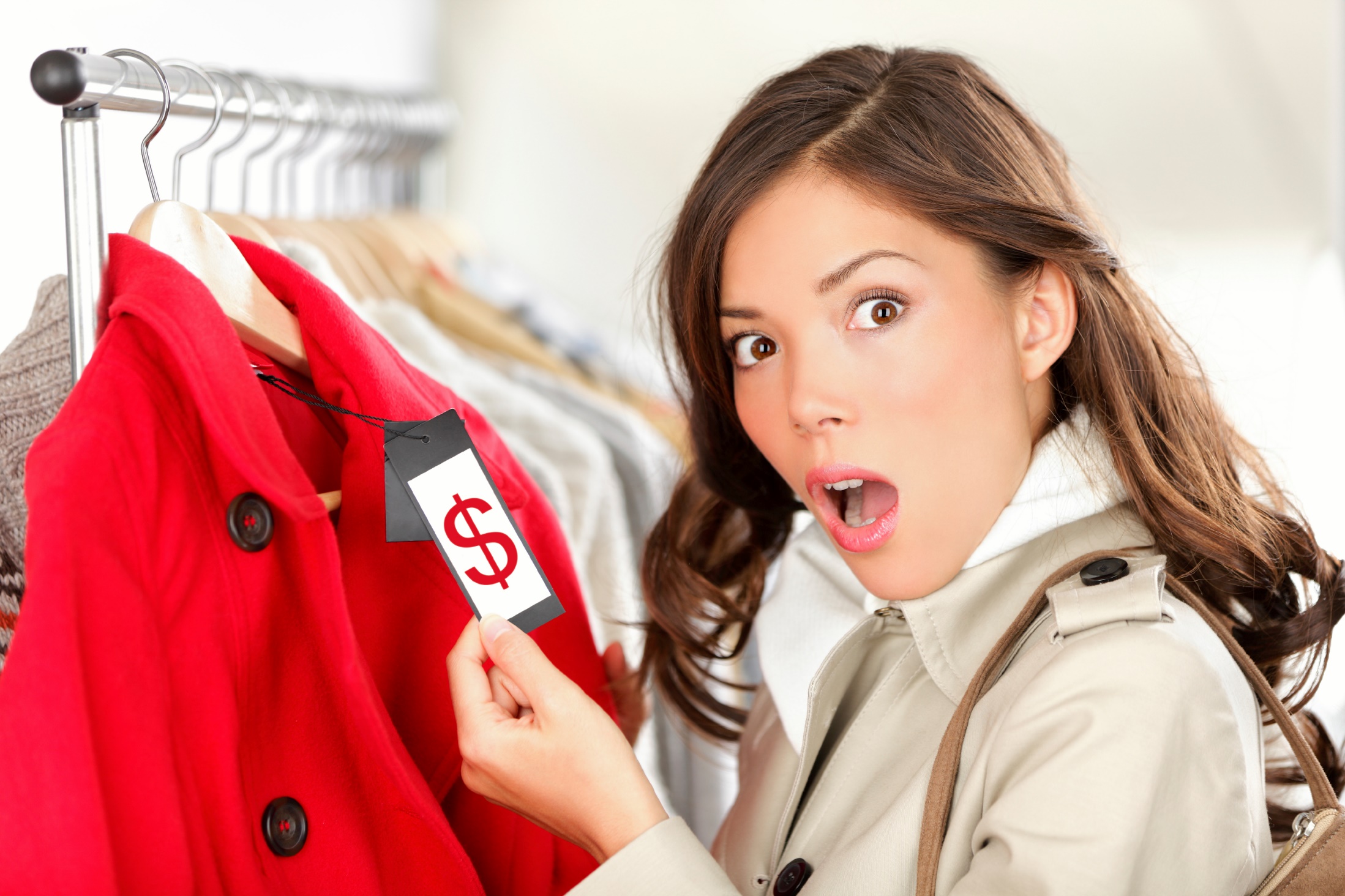 Buyer
www.SmallBusinessSolver.com © 2016
User
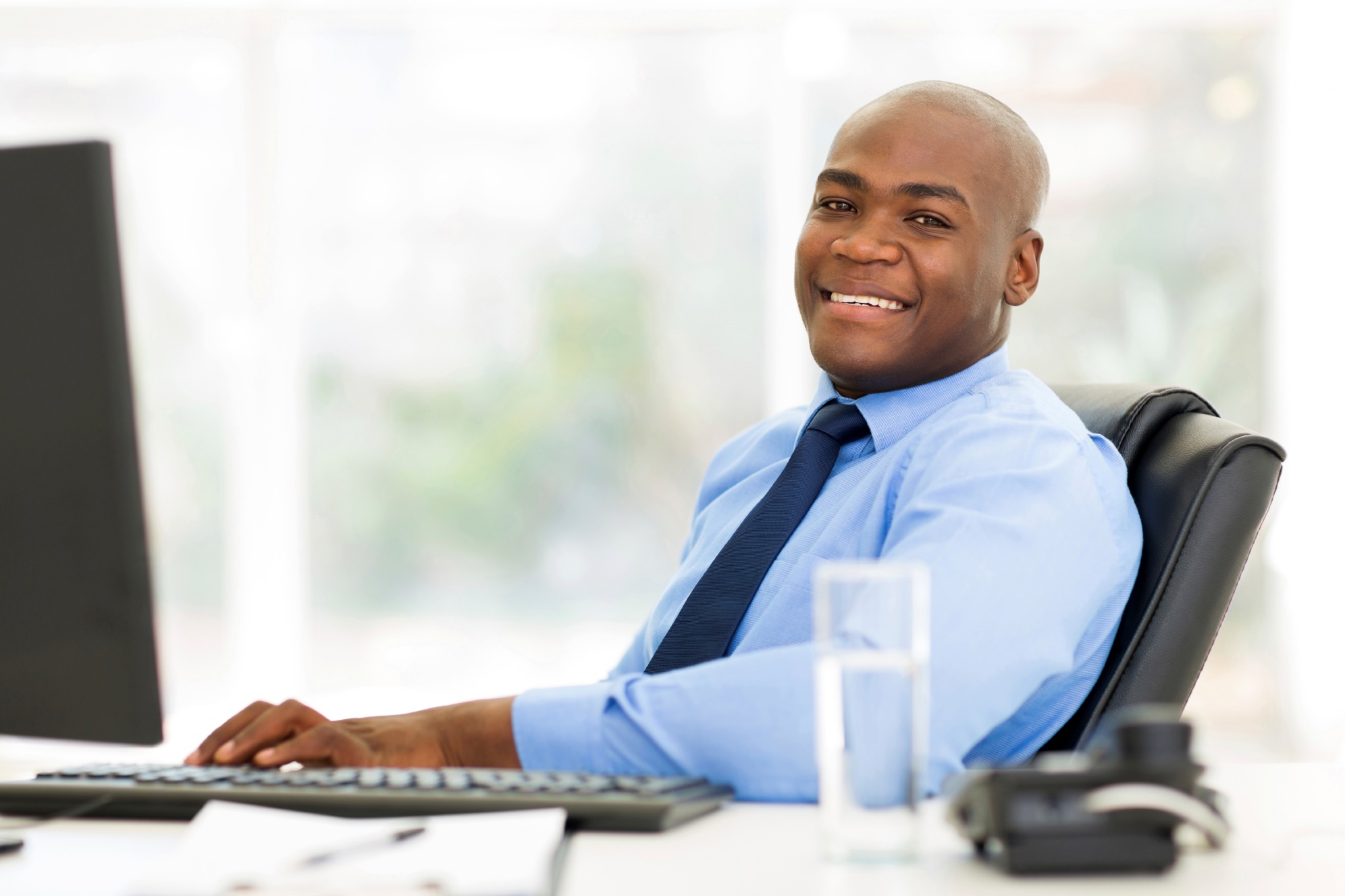 www.SmallBusinessSolver.com © 2016
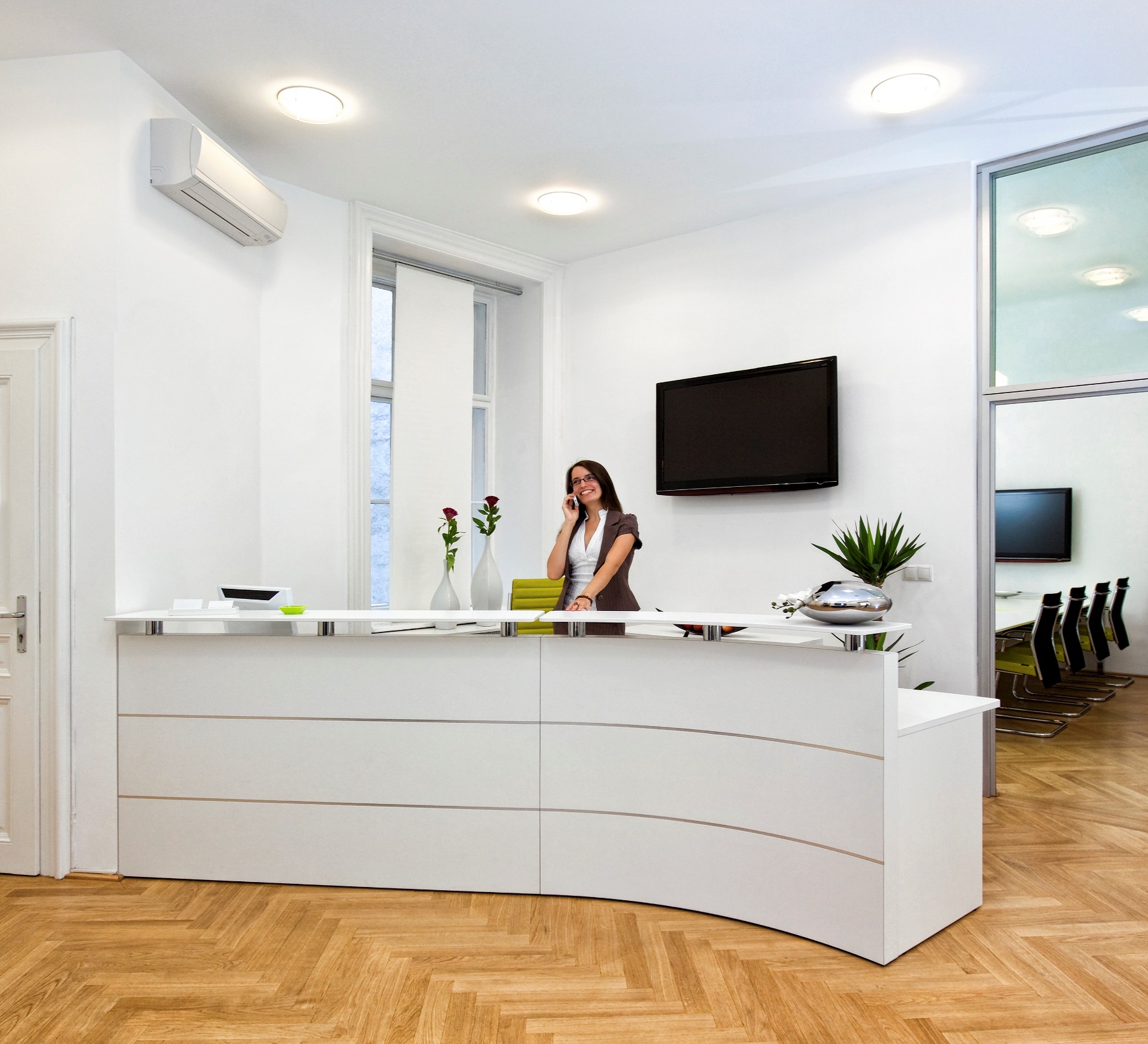 Gatekeeper
www.SmallBusinessSolver.com © 2016
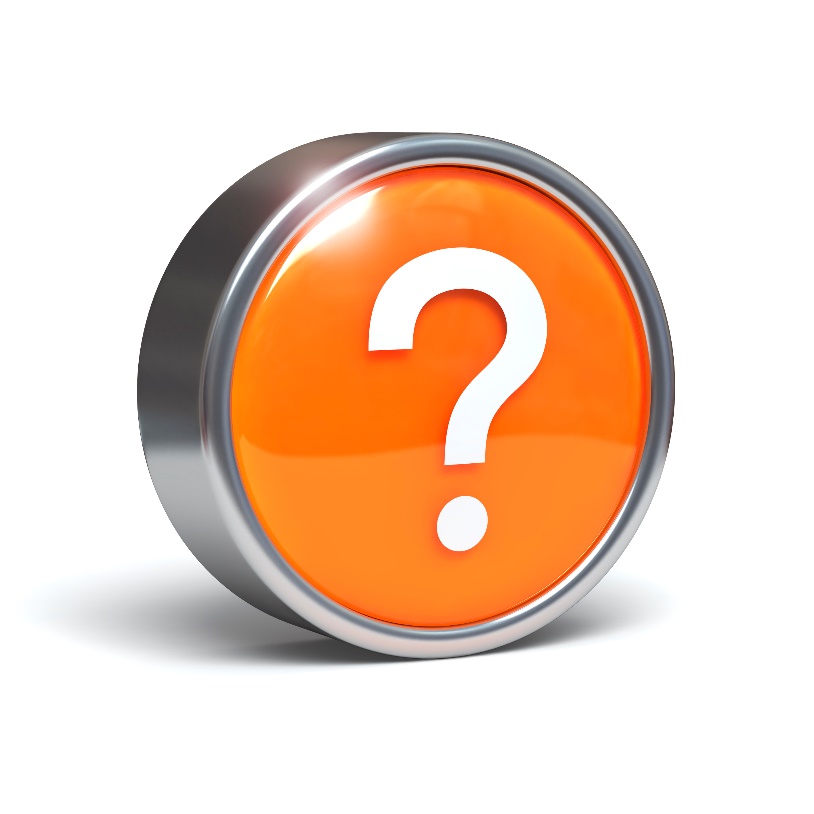 Discussion: “What do your customers care about?”
What does the decision maker care about?
What does the payer care about?
What does the end user care about?
What does the gatekeeper care about?
www.SmallBusinessSolver.com © 2016
How Does It Work? Consultant
www.SmallBusinessSolver.com © 2016
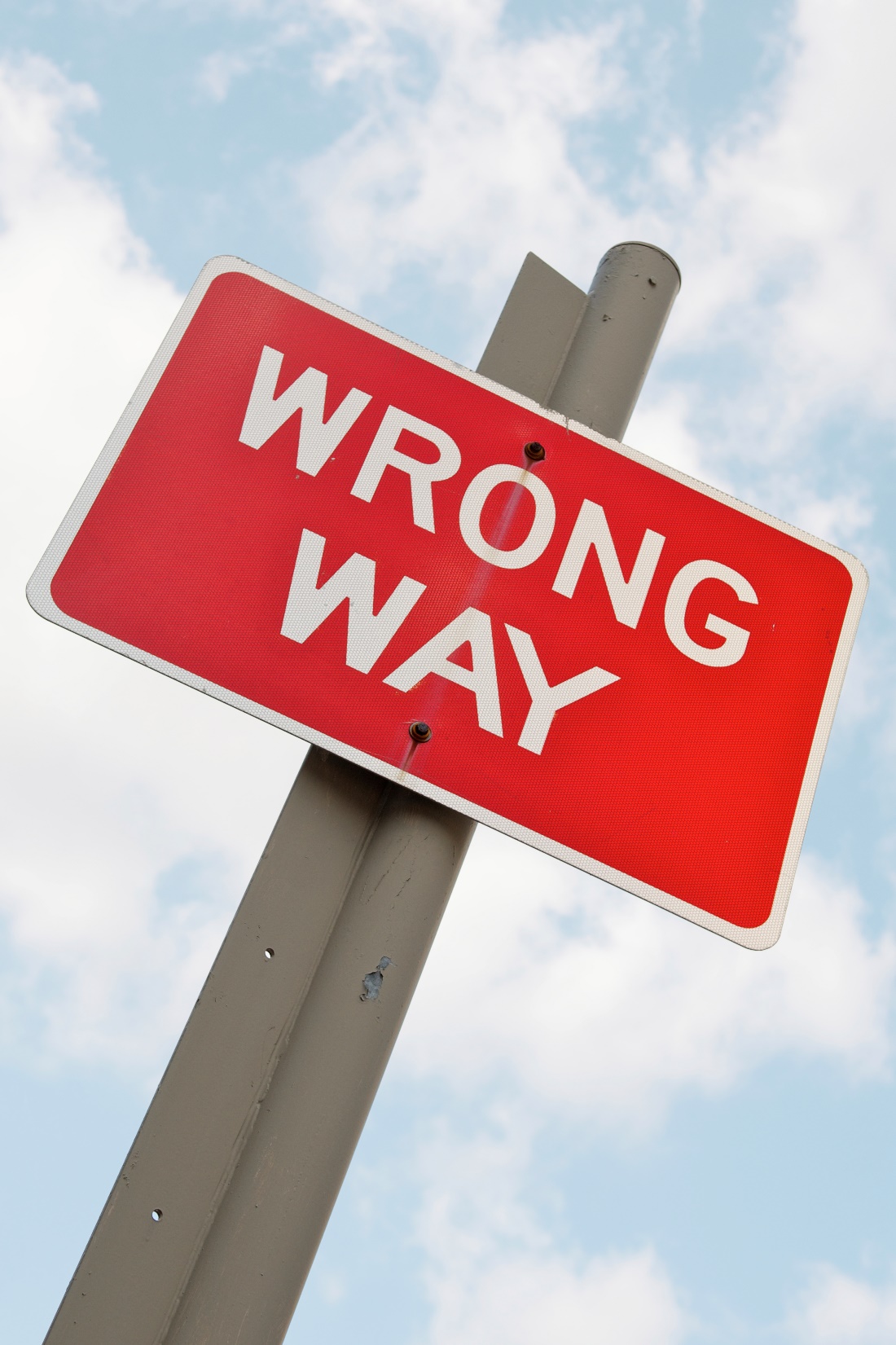 Top Mistakes To Avoid
Thinking that the first person that you are speaking to is all that matters
Thinking that only one person matters
Not taking into account everyone’s needs
www.SmallBusinessSolver.com © 2016
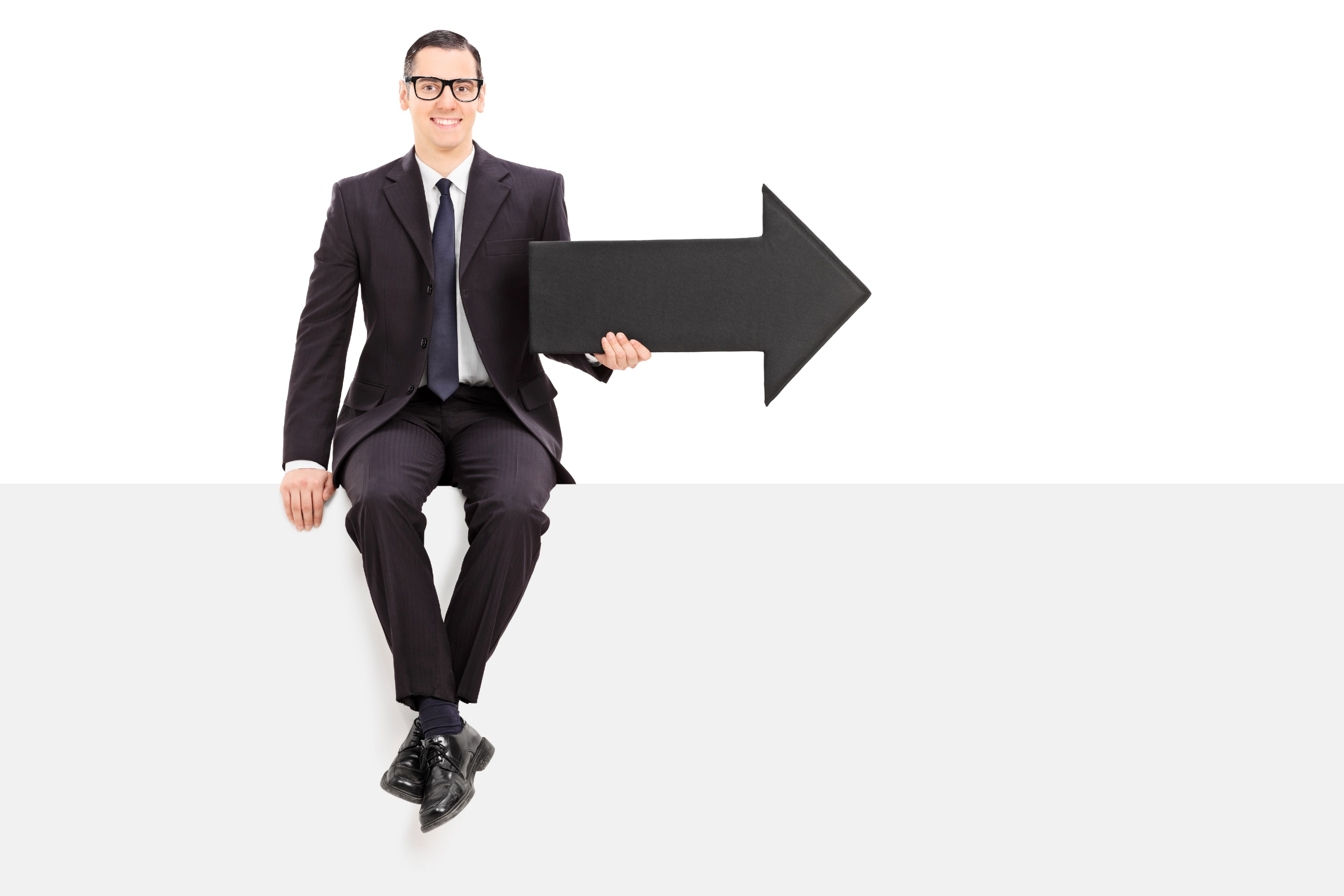 Now What?
The bigger the company, the more people involved in a buying group.
Each role is concerned about different things.
Two or more roles could be held by one person.
One role can be held by many people.
www.SmallBusinessSolver.com © 2016
Worksheet
How does this work for your business?
www.SmallBusinessSolver.com © 2016
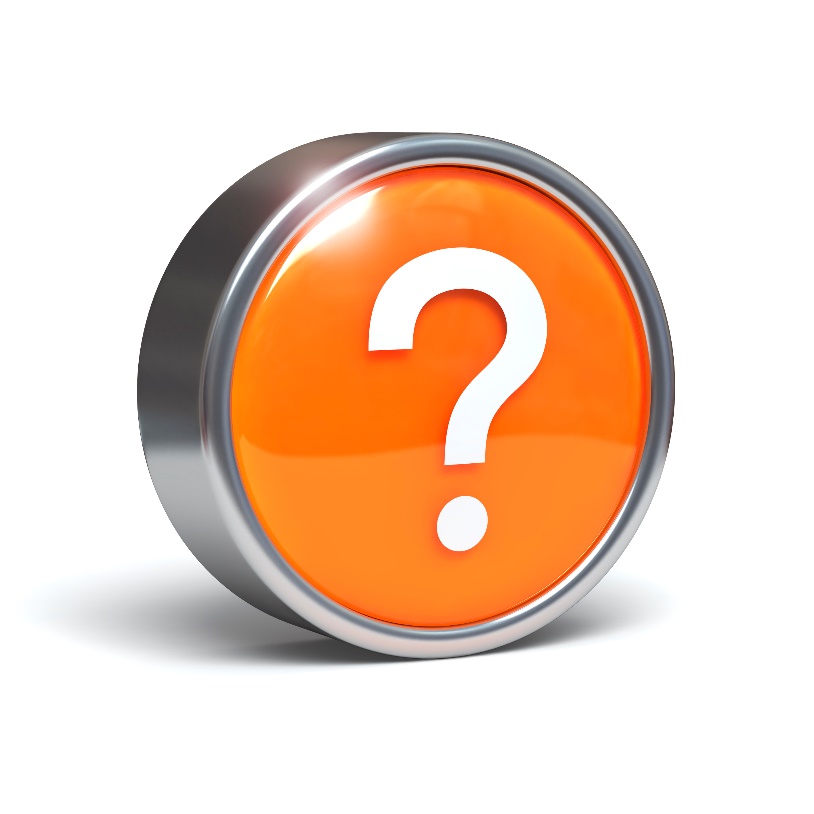 Discussion: “How do you make sure you address everyone’s concern?”
Do you need to run reports or have some sort of tracking capability?
Do you need to reduce risk through a performance piece, a payment plan, or other mechanism?
Do you need to help with implementation, training or communication?
www.SmallBusinessSolver.com © 2016
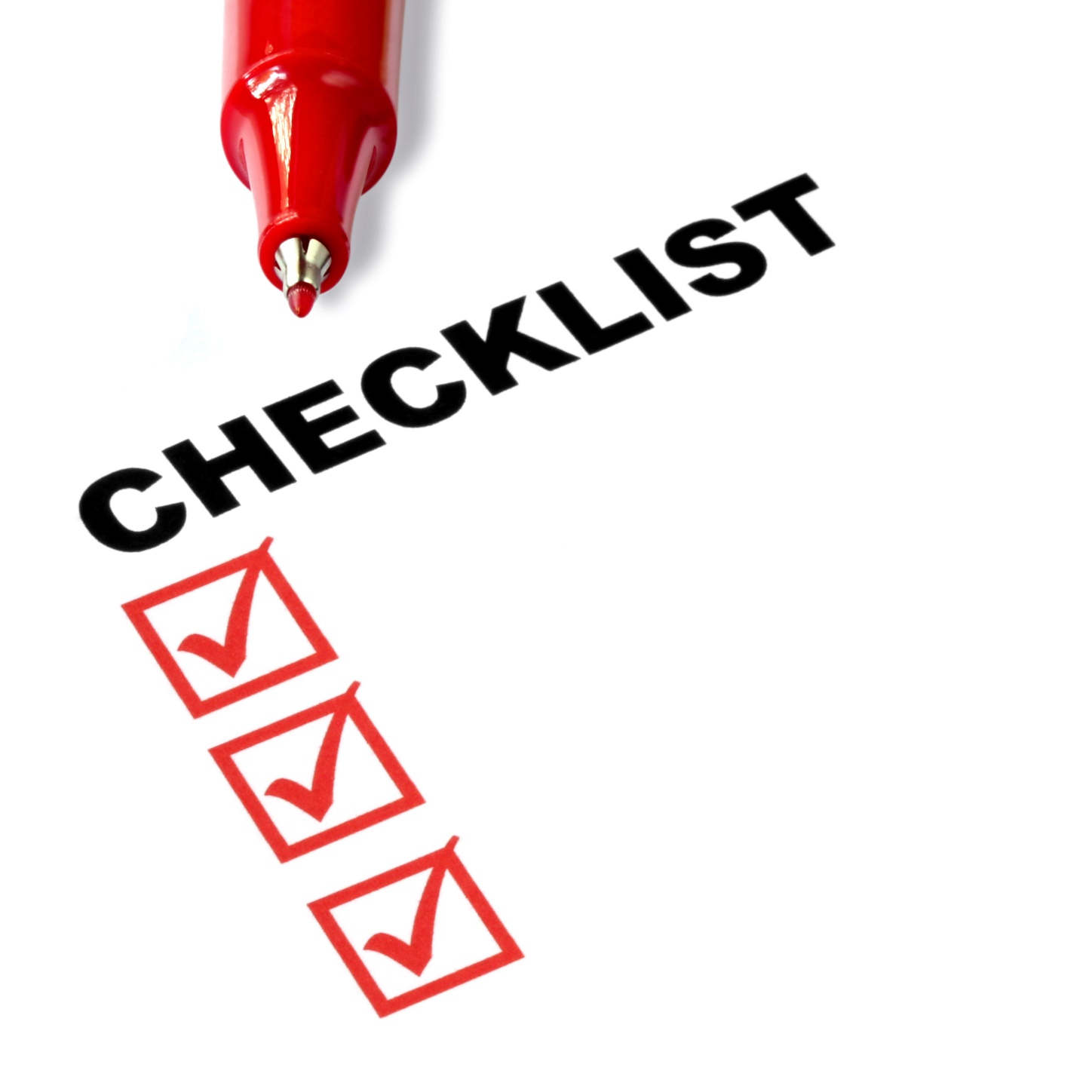 Key Points
The initiator
The influencer
The decider
The buyer
The user
The gatekeeper
Example
What not to do
Your next steps
Wrap up
www.SmallBusinessSolver.com © 2016
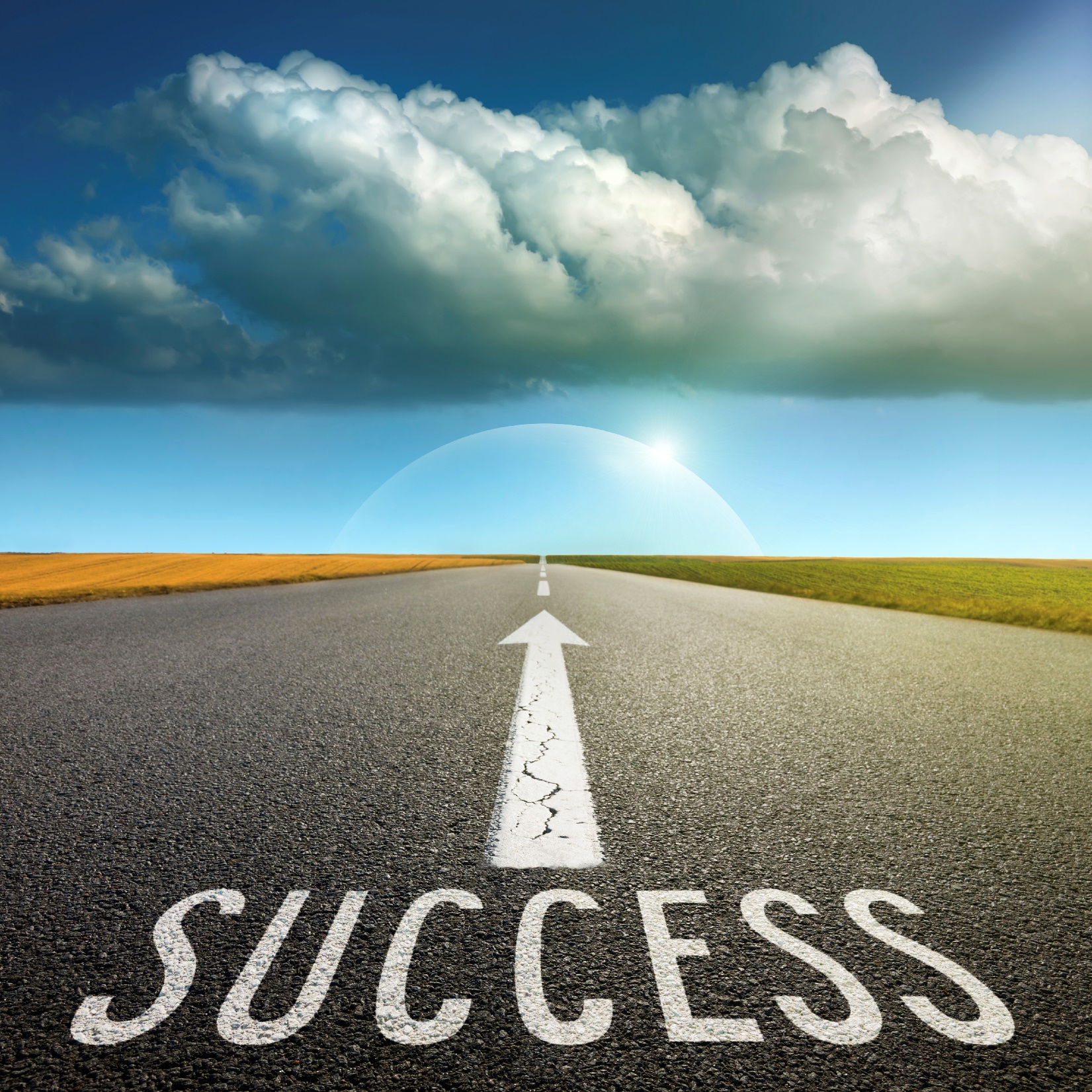 The Goal
Understand all of the players in a sale.
www.SmallBusinessSolver.com © 2016
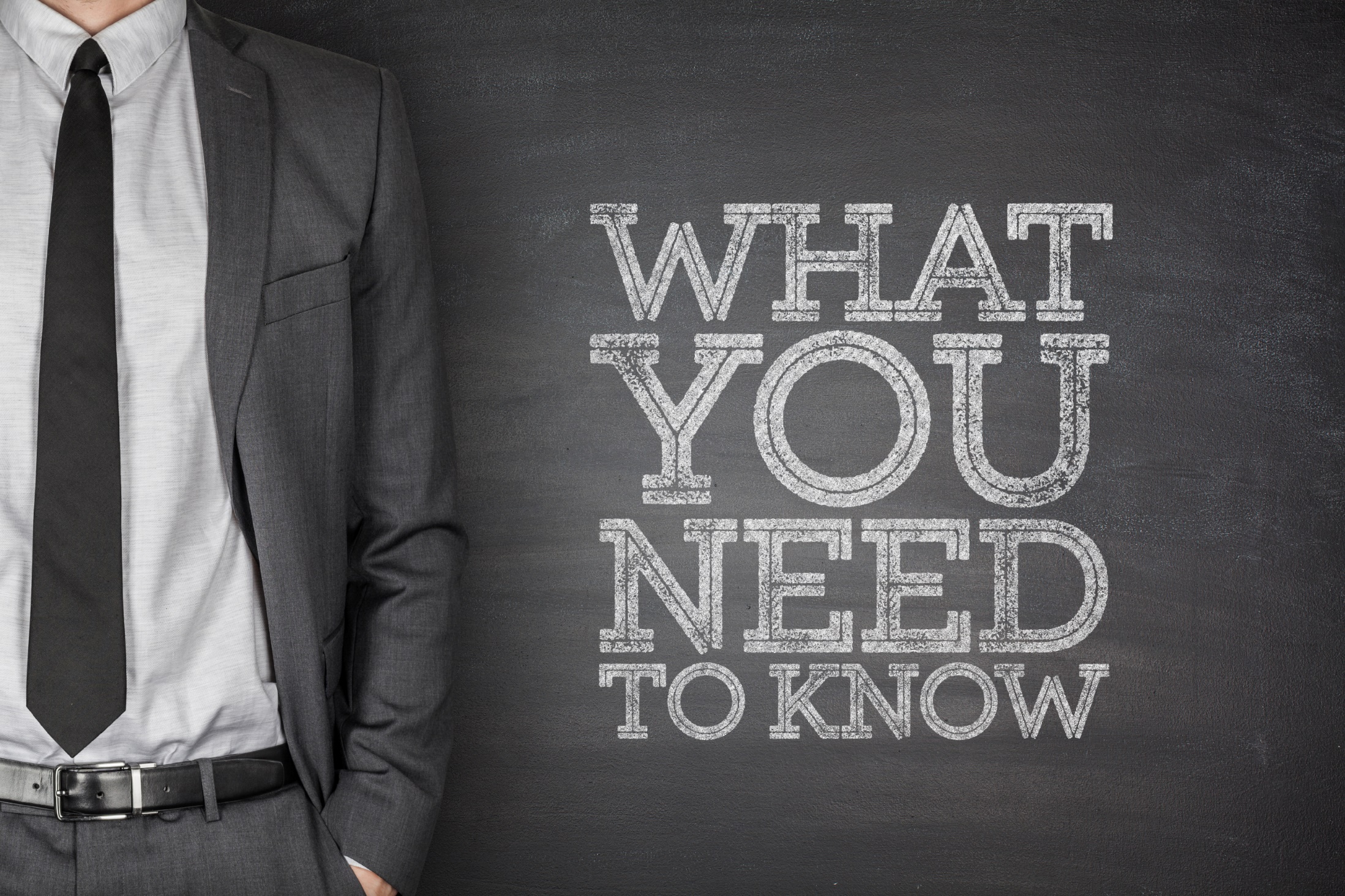 There is often more than just one person involved.
www.SmallBusinessSolver.com © 2016